Жизнь
города
и села
Человек – частица природы, но в отличие от животных он способен мыслить, говорить, изготавливать предметы, которые нужны ему для быта, возводить строения
Город или деревня?
ГОРОД
1. Многоэтажные дома из кирпича
2. Дороги, покрытые асфальтом
3. Множество заводов и фабрик
4. Развит общественный транспорт- троллейбусы, автобусы, трамваи
5. Множество памятников, музеи, театры
6.Мало зелени, загазованный воздух.
СЕЛО
Деревянные частные дома
Проселочные дороги
Люди занимаются выращиванием культурных растений и разведением домашних животных
Села окружены лесом, в котором много грибов, ягод, трав
Чистый воздух, экологически чистые продукты питания.
Жизнь в городе
Плюсы
Удобства (магазин, отопление, водоснабжение)
Транспорт
Развитость культуры.

Минусы
- Загазованность воздуха
Мало растительности
Фабричные продукты
Жизнь в селе
Плюсы
-Озеленение
-Свое хозяйство
-Свежий воздух

Минусы
Отсутствие удобств в доме
Отдаленность от магазинов, поликлиник и т.д.
Мало транспорта
С экономикой сталкивается любой человек. Экономика - отношения между людьми, которые у них складываются, когда одни создают товар, продают его или покупают. Товаром может стать все, что продается и покупается.
Сельское хозяйство
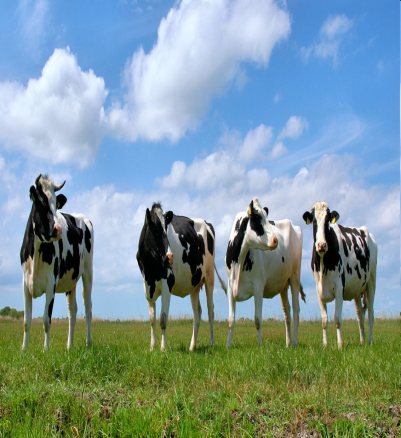 Промышленность
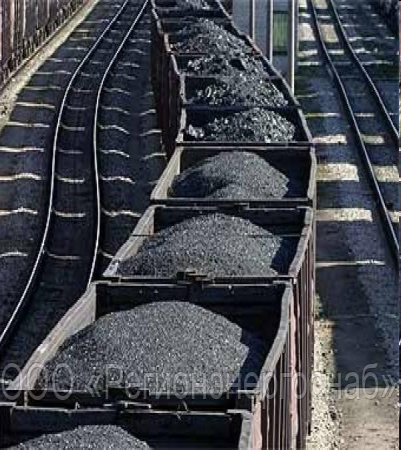 Строительство
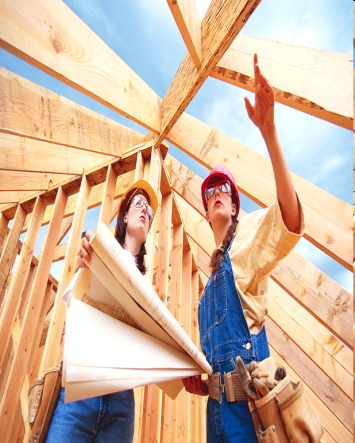 Транспорт
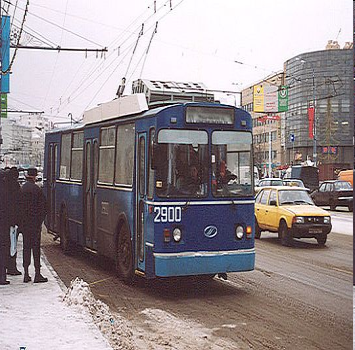 Торговля
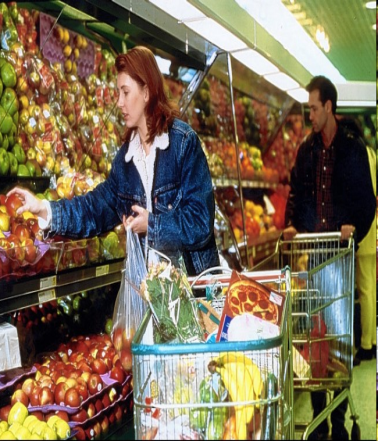 СПАСИБО ЗА ВНИМАНИЕ!!!!